LAPORAN KINERJA INSTANSI PEMERINTAH
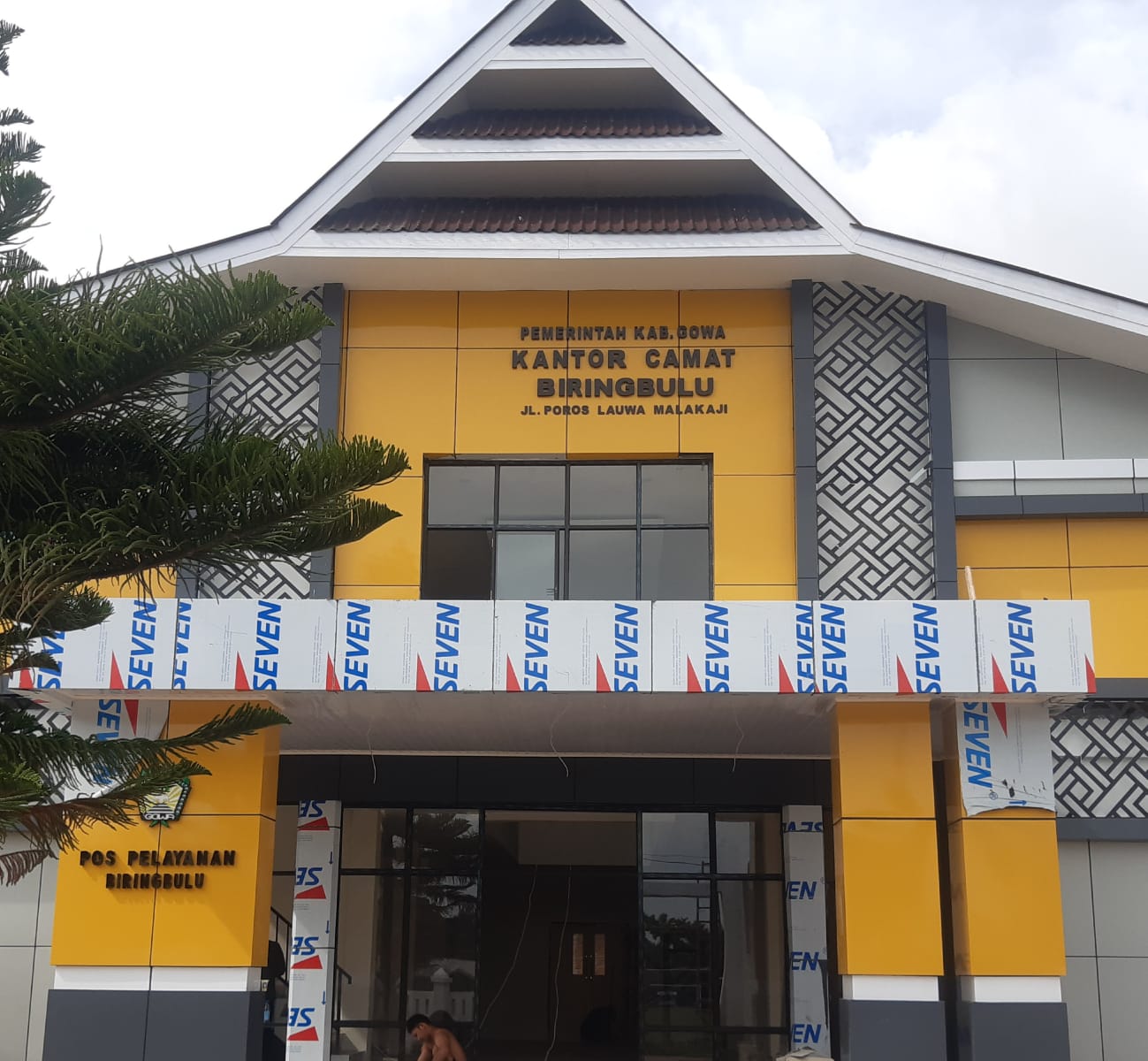 KECAMATAN BIRINGBULU
KABUPATEN GOWA
TAHUN 2023